Antikoncepce
Jana fišerová
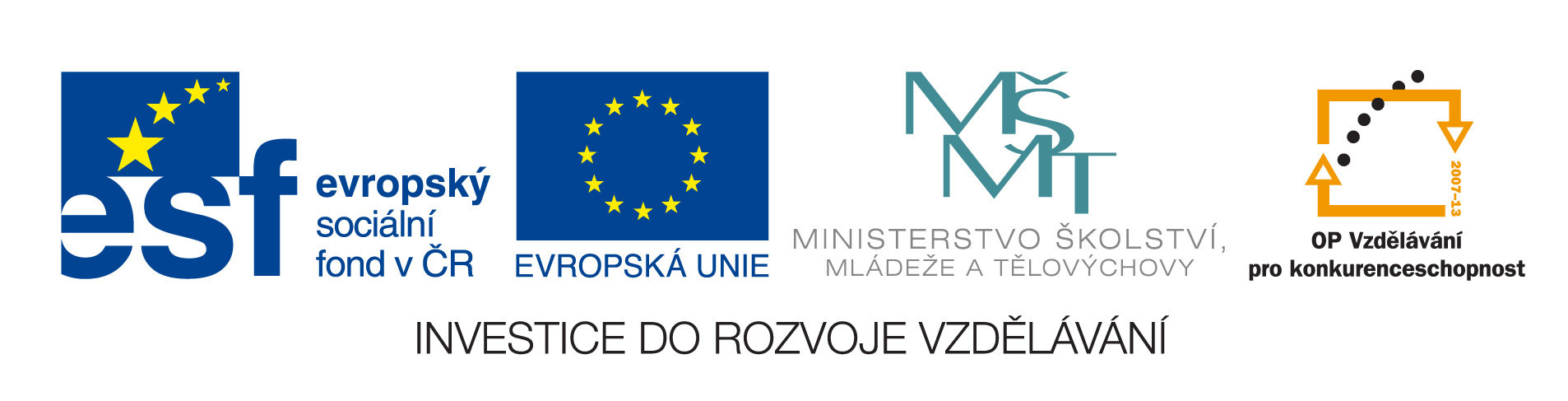 EU-ICT-ČAZ-8-11
Anotace:
Žáci se i s praktickými ukázkami seznámí s jednotlivými druhy antikoncepce a pochopí její důležitost jednak v zabránění otěhotnění, ale i v ochraně svého zdraví
Očekávaný výstup:
Žáci diskutují o typech antikoncepce a její vhodnosti pro mladistvé
Vzdělávací oblast:
Člověk a jeho zdraví
Tematická oblast:
Rozmnožování a sexuální výchova
Věk:
8. a 9. ročník
Datum:
13.12.2011
Cíl antikoncepce
Zabránit oplodnění vajíčka spermií
Různá spolehlivost
Výhody i nevýhody
Důležitá je porada o vhodnosti antikoncepce s gynekologem
Jak zabránit nežádoucímu otěhotnění
Zabránit oplodnění vajíčka

Zamezit oplodněnému vajíčku v uhnízdění  v děloze
Antikoncepce
Mechanické antikoncepční metody
Brání spermii, aby se dostala do dělohy a oplodnila vajíčko

Brání již oplodněnému vajíčku uhnízdit se v děloze
Kondom (prezervativ)
Vyrábí se z pružných materiálů (pryž)
Navléká se na ztopořený penis před pohlavním stykem
Zabraňuje proniknutí spermatu do pochvy
Relativně spolehlivý, dostupný
Ochrana i před pohlavními chorobami včetně HIV/AIDS
Pesary a cervikální kloboučky
Gumová zábrana ve tvaru kloboučku
Vkládá se před stykem do pochvy
Brání spermatu v proniknutí do dělohy
Dobré je kombinovat se spermicidními prostředky
Nespolehlivá metoda u mladých lidí
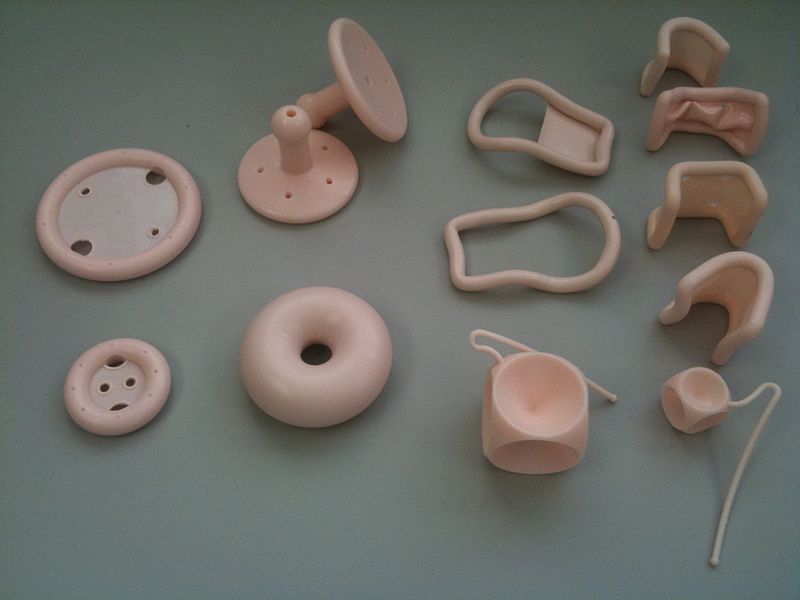 Huckfinne, 13.12.2011, http://commons.wikimedia.org/wiki/File:Pessaries.JPG
Spermicidní prostředky
Ničí spermie
Želé, krémy, pěny, tablety
Zavádí se před stykem do pochvy
Lépe kombinovat s jinými metodami
Nitroděložní tělísko
Snižuje pravděpodobnost oplození
Brání již oplozenému vajíčku uhnízdit se v děloze
Zavádí gynekolog do dělohy
Není vhodná pro mladé ženy, které ještě nemají děti
Hormonální antikoncepce
Ovlivňuje hormonální proměny v organizmu ženy tak, že zabrání ovulaci
Na lékařský předpis
Hormonální tablety
Nízké dávky hormonů
Zabraňují ovulaci
Užívají se každý den od 1. menstruačního dne po 21 dní, pak 7 dní pauza (dostaví se krvácení)
Celkem spolehlivé, ale je nutné pravidelné užívání
Hormonální implantáty 
Tělíska s hormonem gestagen
6 tělísek pod kůži v podpaží
Na 5 let
Hormonální náplasti
Aplikuje se jednou týdně po dobu 3 týdnů, pak je týden pauza pro menstruaci
Hormony se vstřebávají kůží
Nouzová antikoncepce
Použití antikoncepční pilulky bezprostředně po styku, obvykle v rámci první pomoci 
Vysoké množství hormonů
Zabraňuje oplozenému vajíčku v uhnízdění v děloze (vyvolá potrat)
Přirozená antikoncepce
Žádné umělé zásahy do organismu
Žádné mechanické pomůcky
Nejméně spolehlivá pro mladé
Založeno na poznání plodných a neplodných dnů
kalendářní metoda 
metoda plodných a neplodných dnů 
 vychází z poznatku, že vajíčko může být oplodněno nejpozději do 72 hodin po ovulaci (14. den menstruačního cyklu)
metoda kontroly děložního hlenu 
hlen se projevuje jako výtok, který se během cyklu mění
při ovulaci je čirý a má konzistenci želé
periodická sexuální abstinence 
vynechání pohlavního styku v době ovulace
přerušovaná soulož 
ukončení styku před ejakulací partnera 
teplotní metoda
 založena na měření bazálních teplot (teplota v pochvě každé ráno, v době ovulace se pohybuje kolem 37,2°,měřeno lékařským teploměrem) 
kojení
Sterilizace
podvázání vejcovodů 
je trvalý stav, který nelze vrátit
indikace podléhají sterilizačnímu zákonu, přesto lze jednoduše vybrat tři základní podmínky u ženy:
 žena dosáhla 35 let 
má 3 děti 
nemá možnost jiné antikoncepce